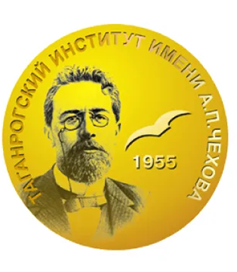 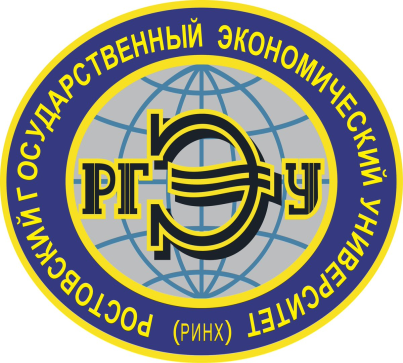 Министерство  науки и высшего образования Российской ФедерацииТаганрогский институт имени А. П. Чехова (филиал)  ФГБОУ ВО «Ростовский государственный экономический  университет (РИНХ)»   Отчет о работе Психологической клиники2019-2020 уч.год
О.А. ХОЛИНА,
Руководитель психологической клиники,
к.психол.н., доцент, зав. кафедрой психологии
Целью работы клиники
является осуществление психологического сопровождения субъектов различных сфер деятельности г. Таганрога и районов Ростовской области
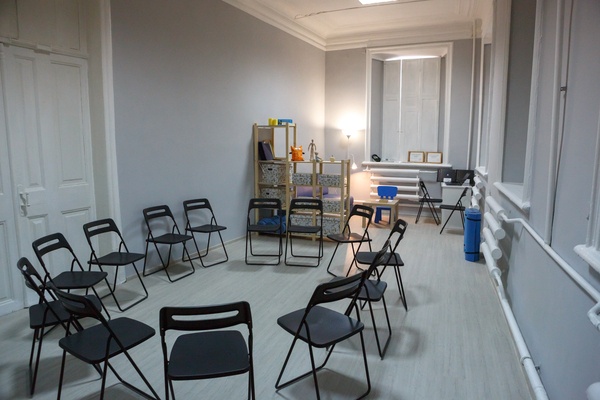 Направления работы Клиники
Социальное
Научно-методическое
Учебно-методическое
Профориентационное
Информационно - просветительское
Материально-техническая база
Значительно расширена база материально-технического оснащения 
Психологической клиники для проведения 
диагностики и коррекционно-развивающей работы:

новая мебель (столы) для проведения групповых занятий
Юнгианский стол для песочной терапии
оборудование для нейрокоррекции ВПФ (балансиры)
колоды метафорических ассоциативных карт
Научное направление
В 2019 году подано 2 заявки на гранты РФФИ «Экспансия»:

«Стрессоустойчивость личности, как один из факторов профилактики аддиктивного поведения подростков»;
«Теоретический анализ эмоционального выгорания у сотрудников дошкольного образовательного учреждения, работающих с детьми с ОВЗ»

Была подана заявка на грант РФФИ
«Осмысление социально-психологического феномена здорового образа жизни в представлении современной молодежи»
Хоздоговорная деятельность
В 2019 год – заключен хоздоговор 
«Психопрофилактика эмоционального выгорания субъектов профессий типа «человек-человек»» 

заказчик – ИП Иваница А.А., руководитель темы – О.А. Холина 
Сумма хоздоговора – 25 000 руб. 
Работы по договору  выполнены на базе Психологической  клиники
Научно-методическое направление
Разработаны методические рекомендации 
по актуальной психологической проблематике участников образовательного процесса:
-волонтерам по сопровождению детей с нарушениями слуха;
-волонтерам по разработке и реализации социальных проектов;
- использование социально-педагогических технологий в учреждениях здравоохранения;
-волонтерам по сопровождению детей с задержкой психического развития;
- театральная деятельность в коррекционной работе с детьми с ОВЗ;
- психолого-педагогическое сопровождение родителей детей с ОВЗ и инвалидностью;
родителям агрессивных детей;
игры для развития эмпатии;
картотека игр на понимание мимики,
снятие эмоционального напряжения, сплочение детей
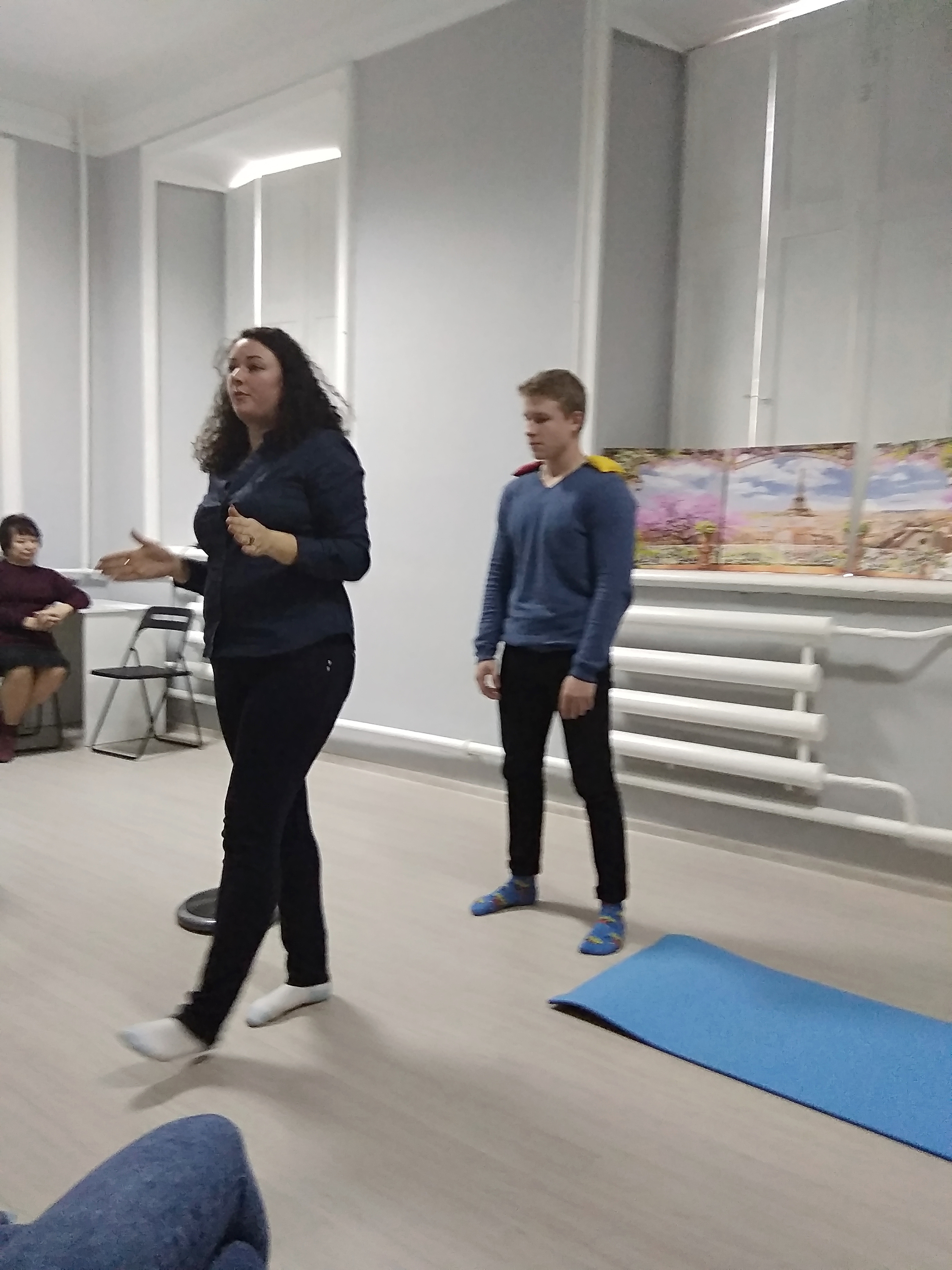 Учебно-методическое направление
Мастер-классы:
 «Методы нейрокоррекции», 
«Арт-терапия в работе с зависимым поведением»,
«Применение техник саморегуляции», 
«Ароматерапия как средство коррекции»,
«Технологии взаимодействия с агрессивными детьми»,
«Современные технологии работы с тревожностью»
Круглые столы со специалистами города и области:
«Профилактика зависимого поведения: актуальные
 проблемы и пути их решения» 
«Современные вызовы и проблемы инклюзивного образования»
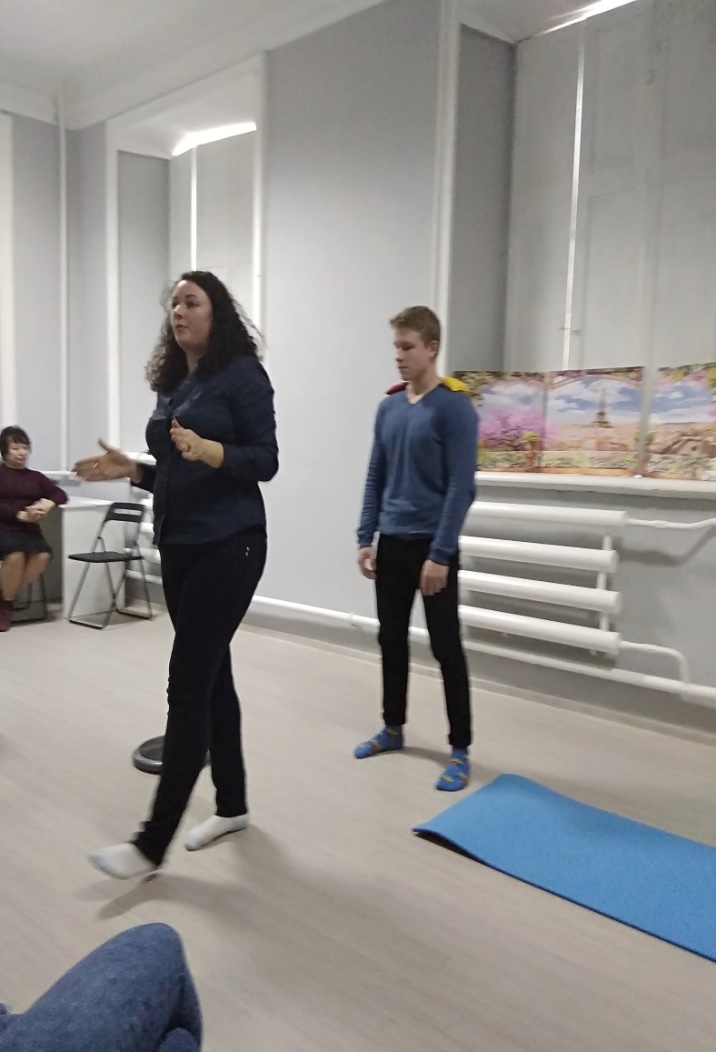 Социальное направление:
Индивидуальное консультирование по детско-родительским отношениям и личностной проблематике  - 93 консультации 
(из них - 9  консультаций для лиц с ООП)
Профконсультирование – 41 консультация с первичной диагностикой
Психологическая коррекция – разработаны и реализуются программы и проекты: 
для детей 7-9 лет «Развитие эмоционального интеллекта»
для юношеского возраста «Нейропсихологическая коррекция ВПФ»
«ЕГЭ без стресса!»
для родителей «Основы позитивной психотерапии»
«Я рисую мир своих эмоций»
развитие эмоционального интеллекта 
детей 7-8 лет
коррекционно-развивающие занятия  проходят 
1 раз в месяц
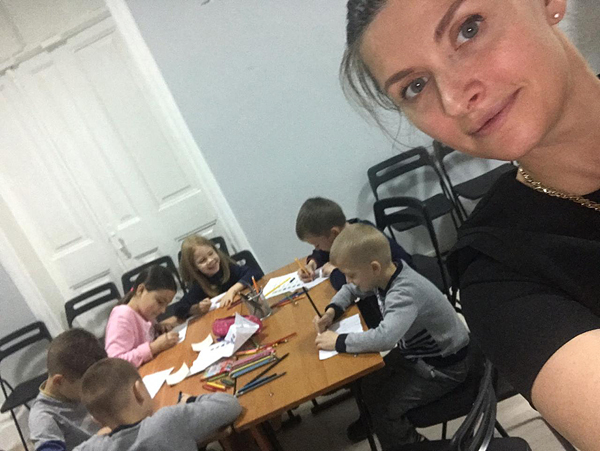 «Психологическое сопровождение молодых семей»
практико-ориентированный семинар
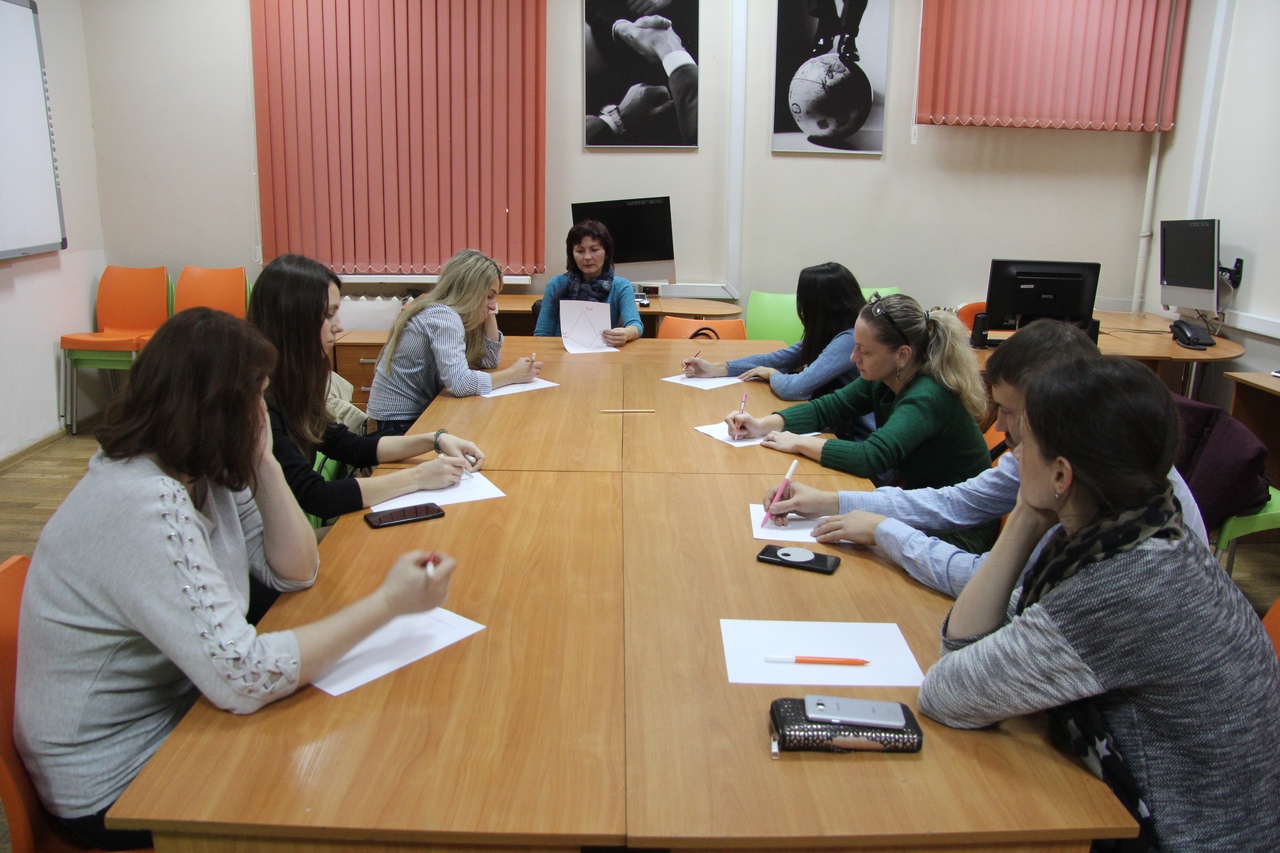 направленный на изучение основ позитивной психотерапии по методу 
Н. Пезешкиана
Социальное направление:
Индивидуальная и групповая работа с детьми
оценка психологических особенностей ребенка, соответствие его развития нормативным показателям;
подбор  и проведение коррекционно-развивающих занятий по направлениям познавательная сфера, эмоционально-волевая сфера, развитие личности ребенка;
- профориентационная диагностика;
коррекционно-развивающие занятия для детей
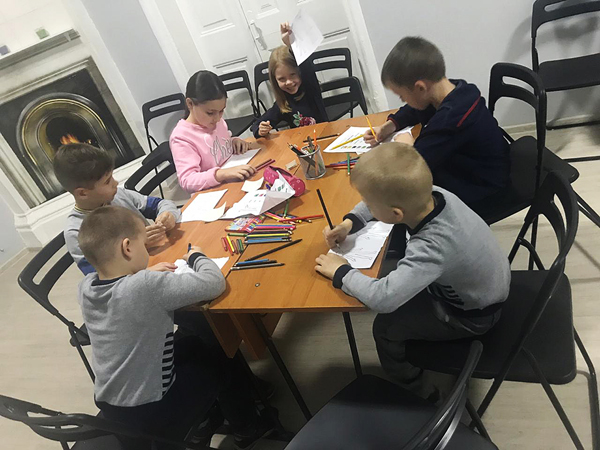 Информационно-просветительское направление
Проведение информационных акций в рамках инклюзивного календаря
Профилактика  зависимого поведения, Пропаганда ЗОЖ и т.д.
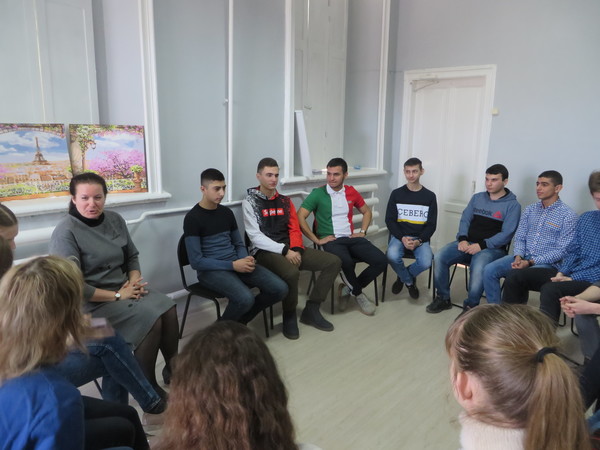 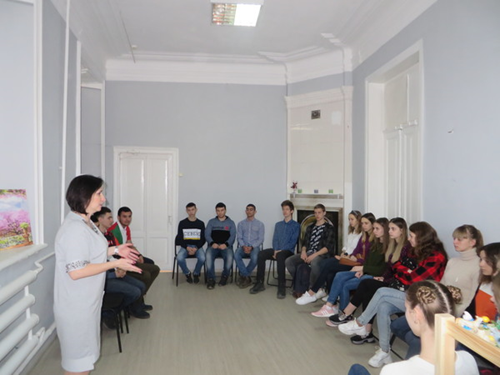 Онлайн-проект «Солнце внутри»
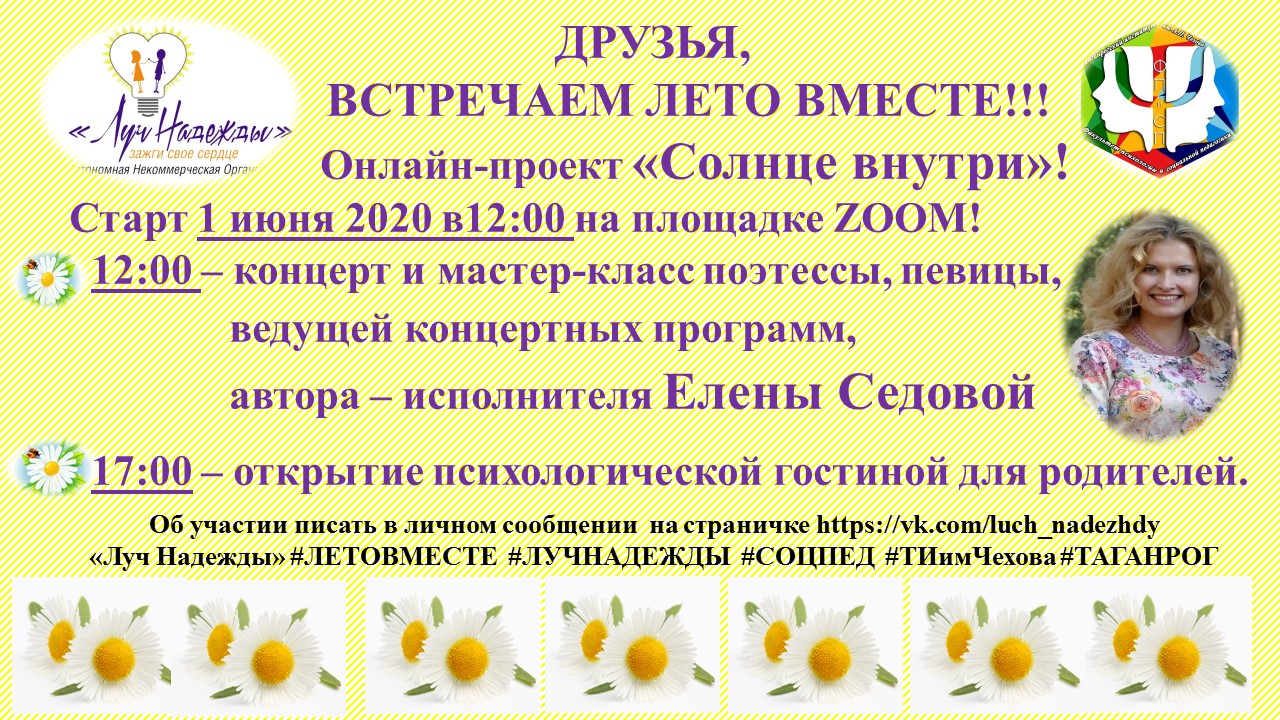 Перспективы
- развитие диагностического и коррекционно-развивающего методического инструментария; 
-развитие связей с социальными партнерами;
- увеличение количества и повышения качества проводимых мероприятий, онлайн-проектов;
Спасибо за внимание!